Starter – Solve:
Same algebra rules apply:
Keep equals sign in line
Use inverse operations
Keep the equation balanced
Why can’t we simplify this further?
Ohm’s Law (physics)
[Speaker Notes: Amber]
Volume of a cylinder
[Speaker Notes: Amber]
Final velocity formula
[Speaker Notes: Amber]
Area of a triangle
[Speaker Notes: Amber]
Area of a trapezium
[Speaker Notes: Amber]
Pythagoras’ Theorem
[Speaker Notes: Amber]
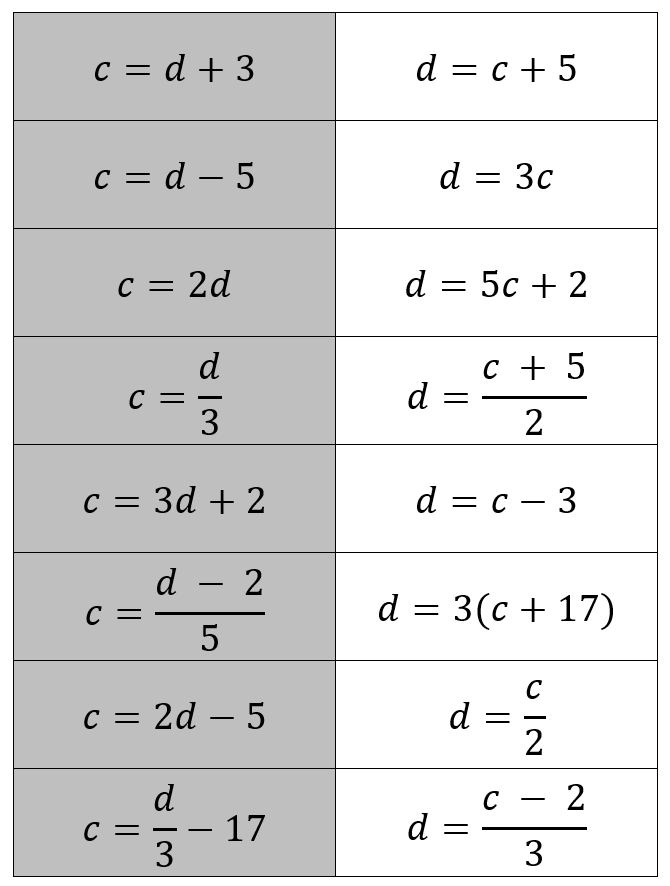 Answers
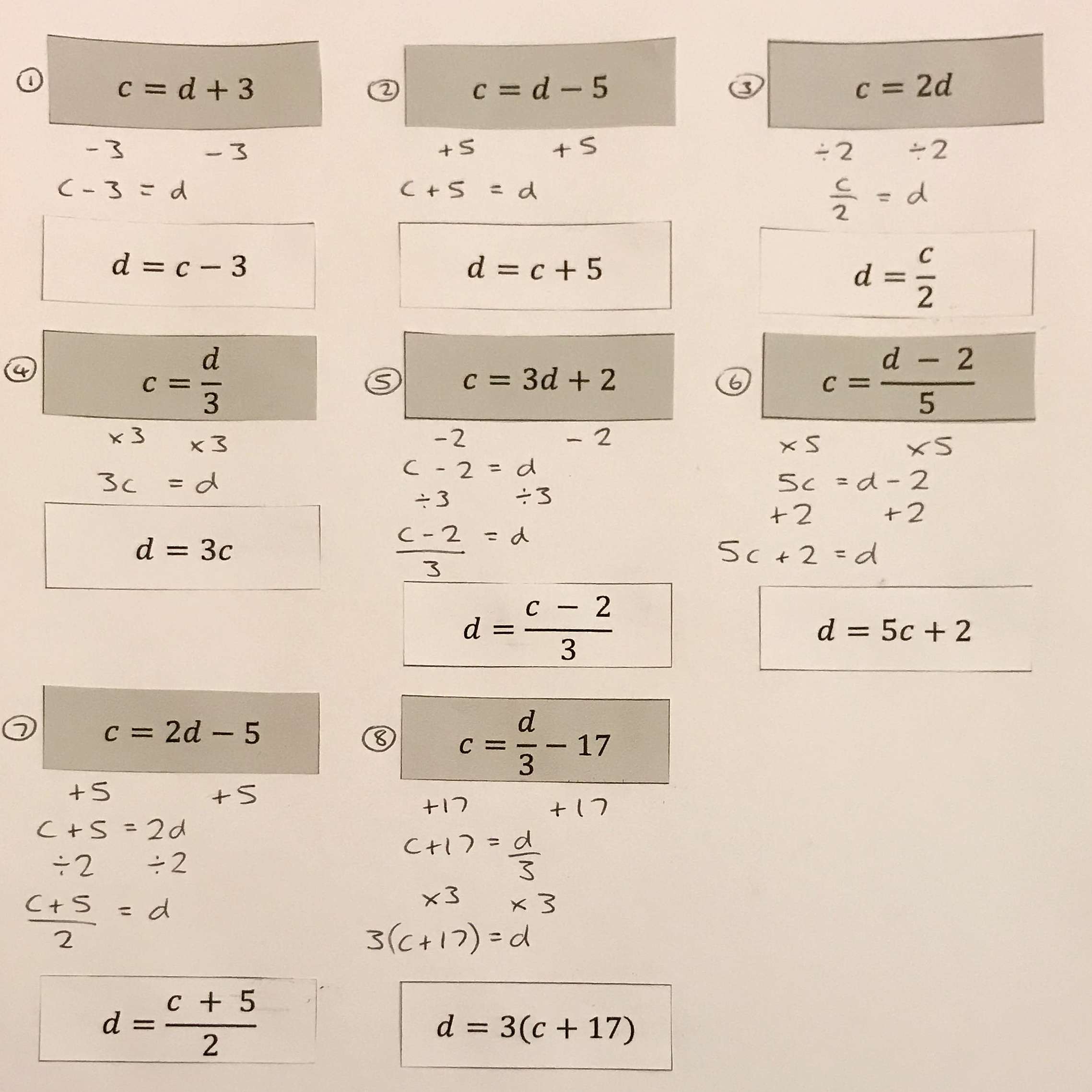 Answers
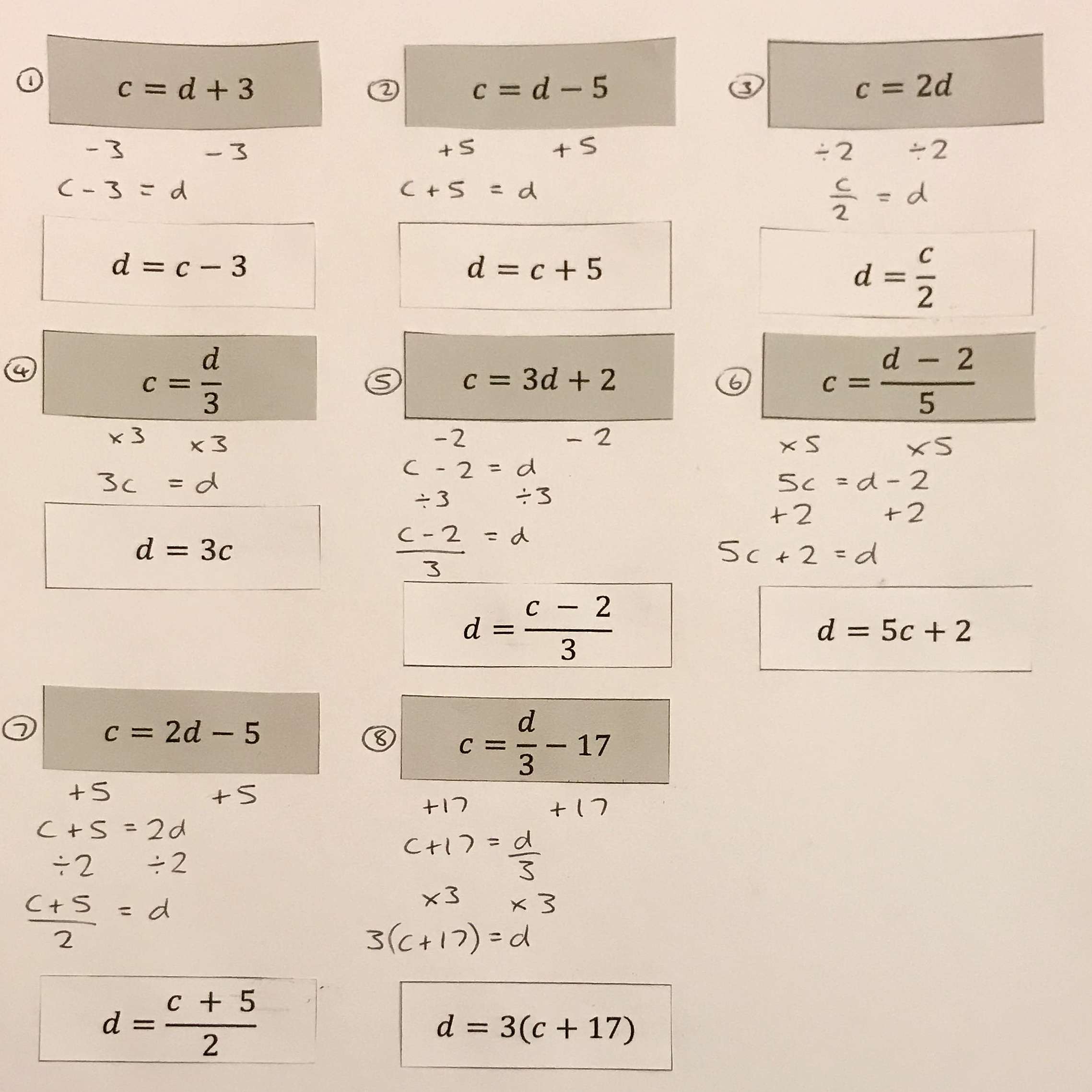 Answers
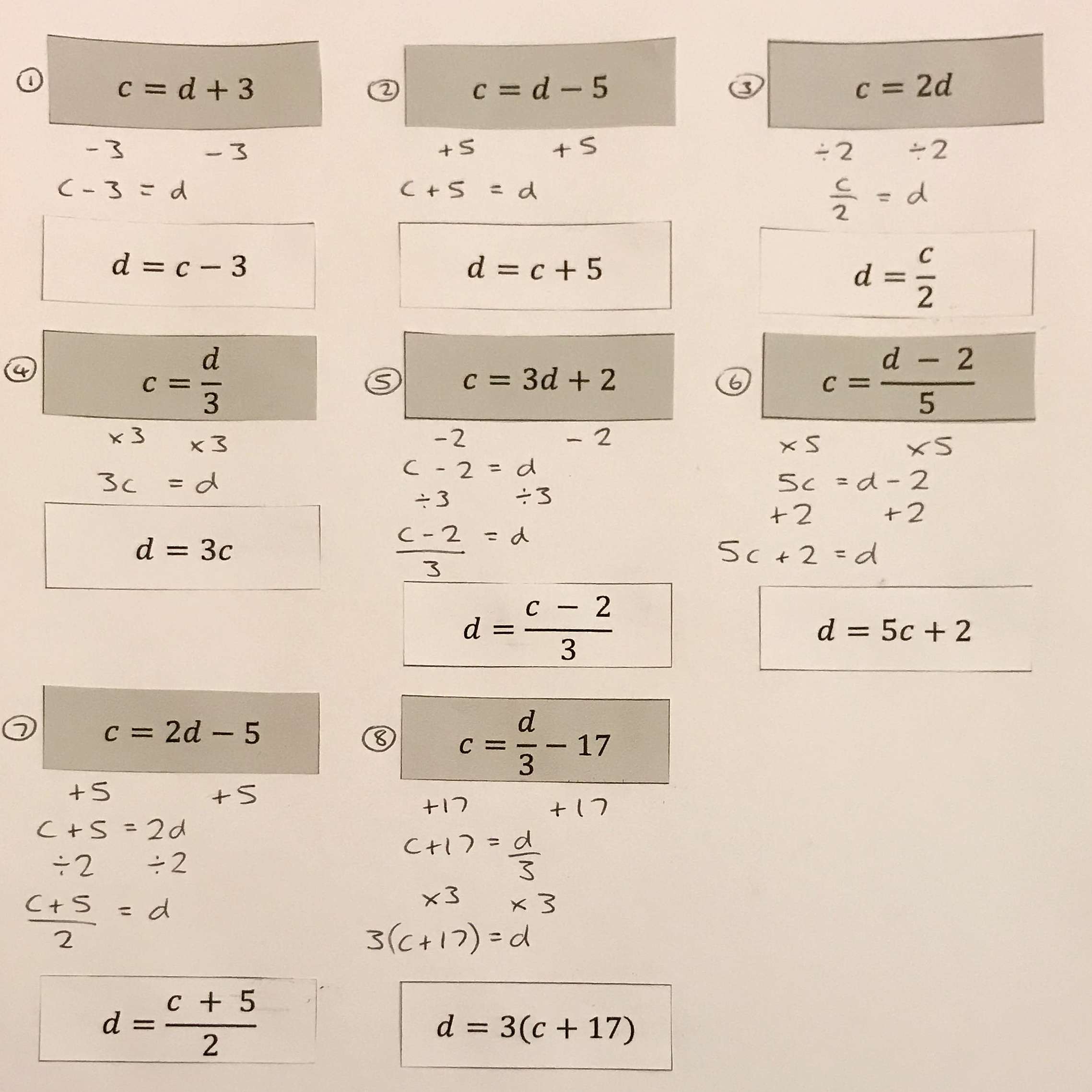 Step-by-Step Guide
Firstly, highlight the unknown that needs to be the subject of the formula.

Secondly, move all terms that contain that unknown to one side. Remember to move all terms if it appears in more than one. 

Thirdly, separate out the required letter on its own (this step may require factorisation).
Answers
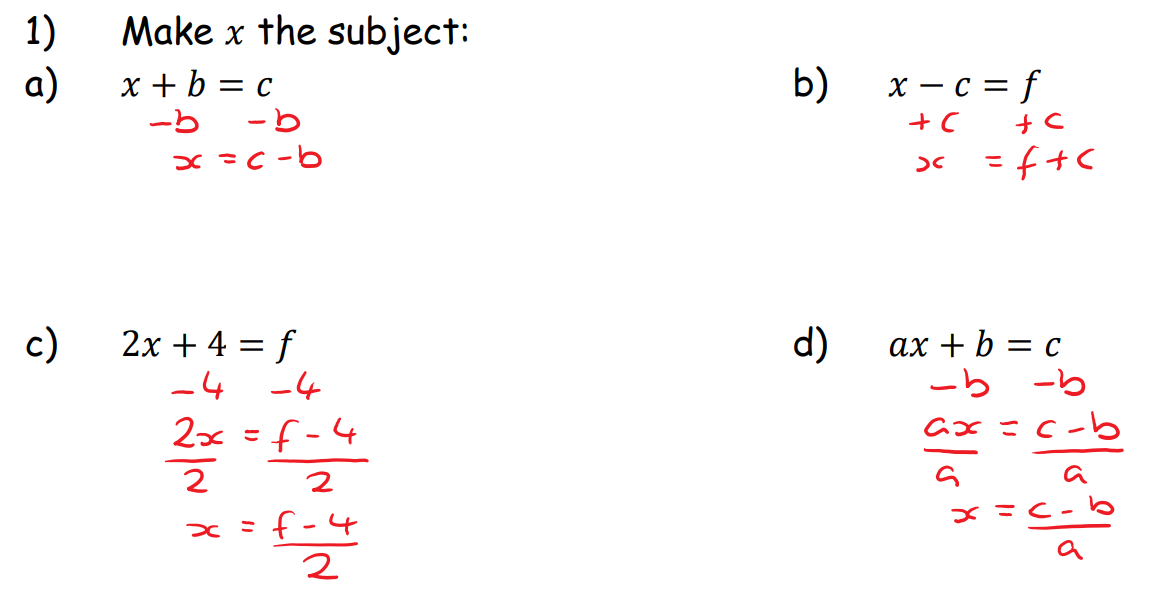 Answers
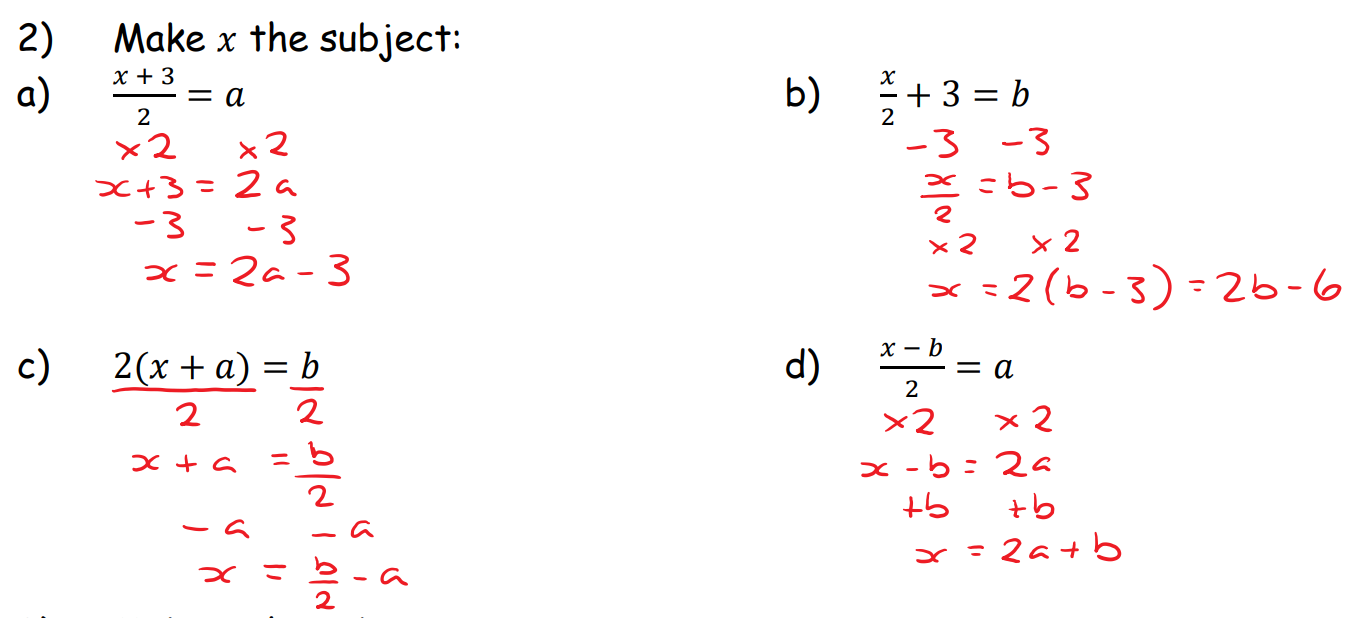 Answers
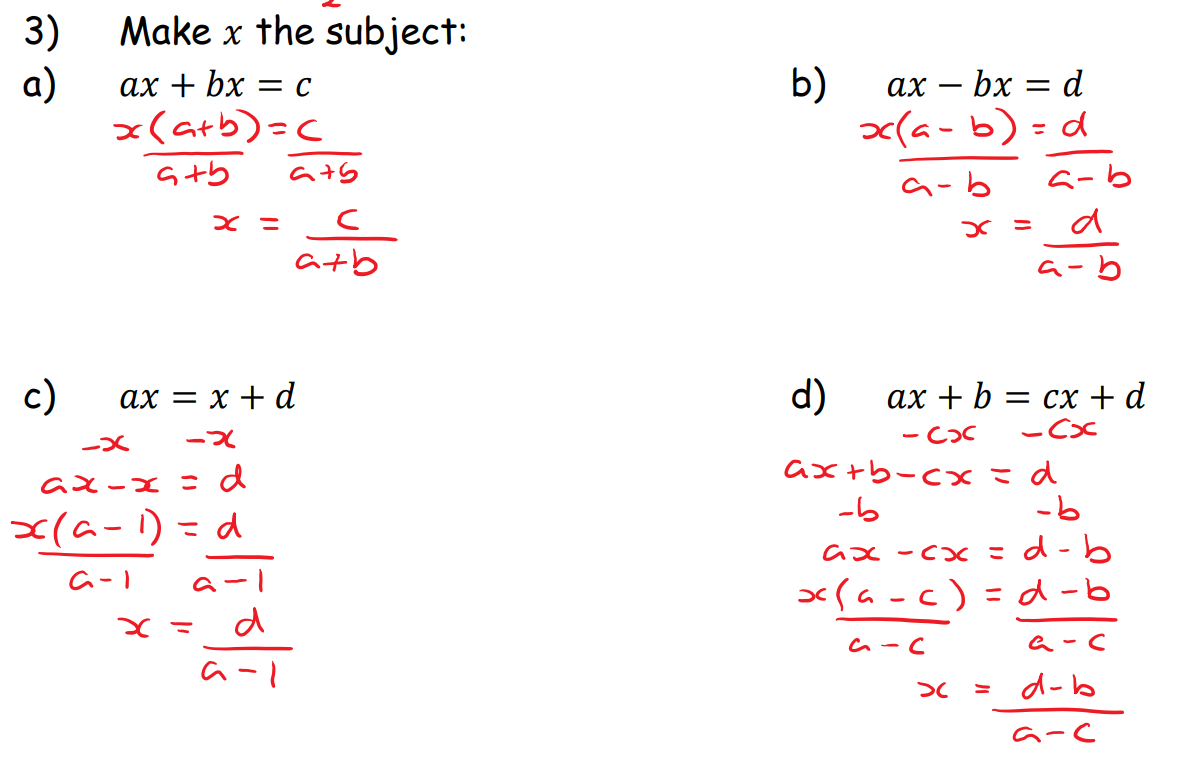 Answers
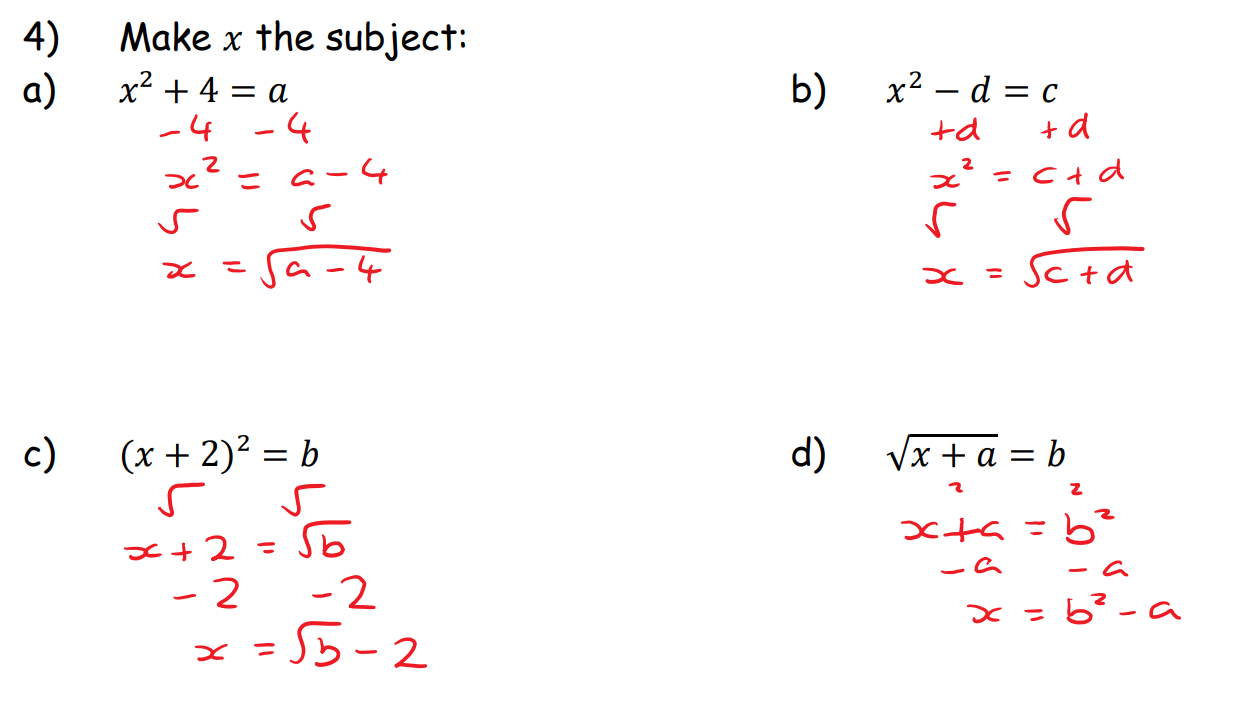 Answers
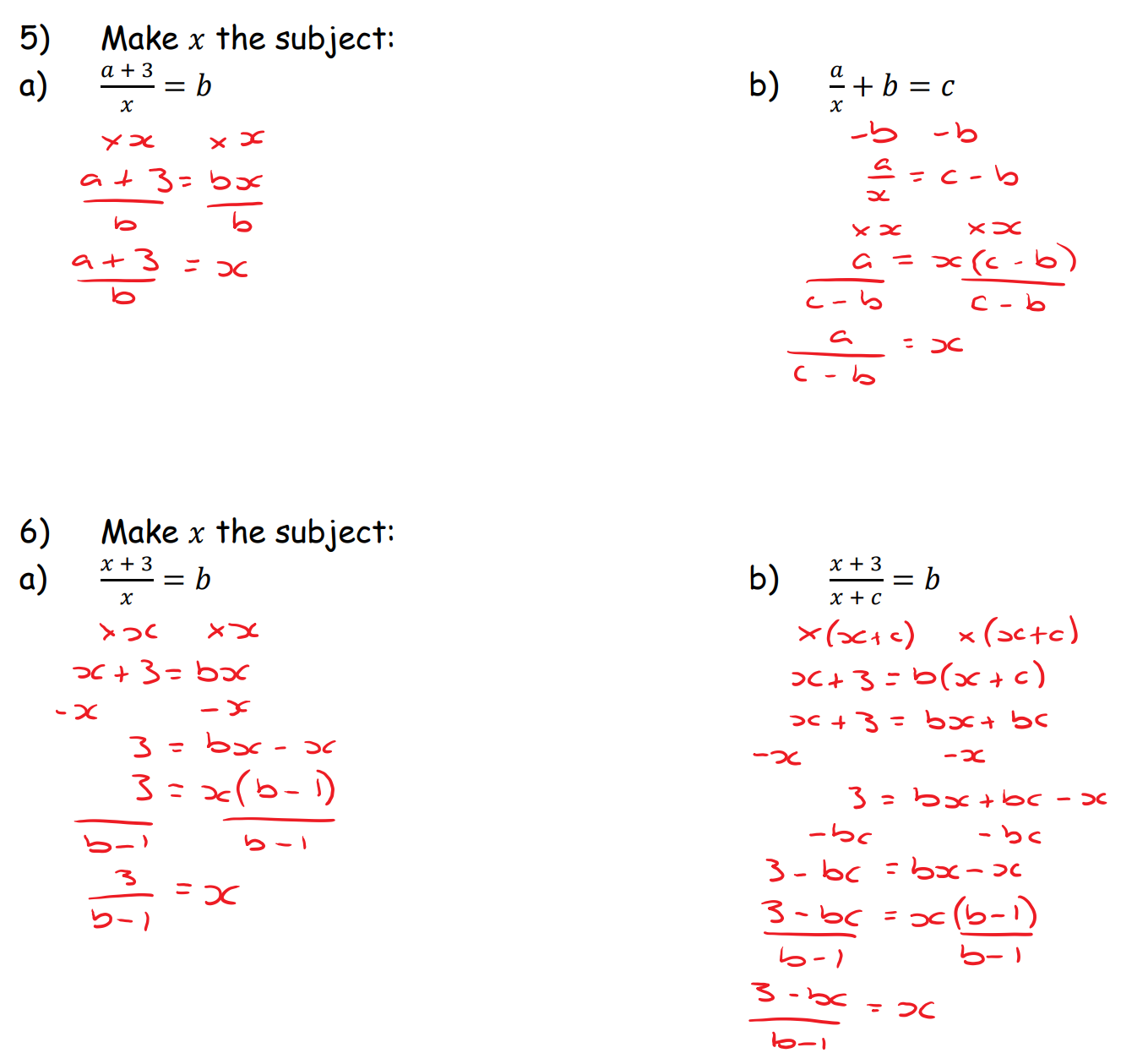 Answers
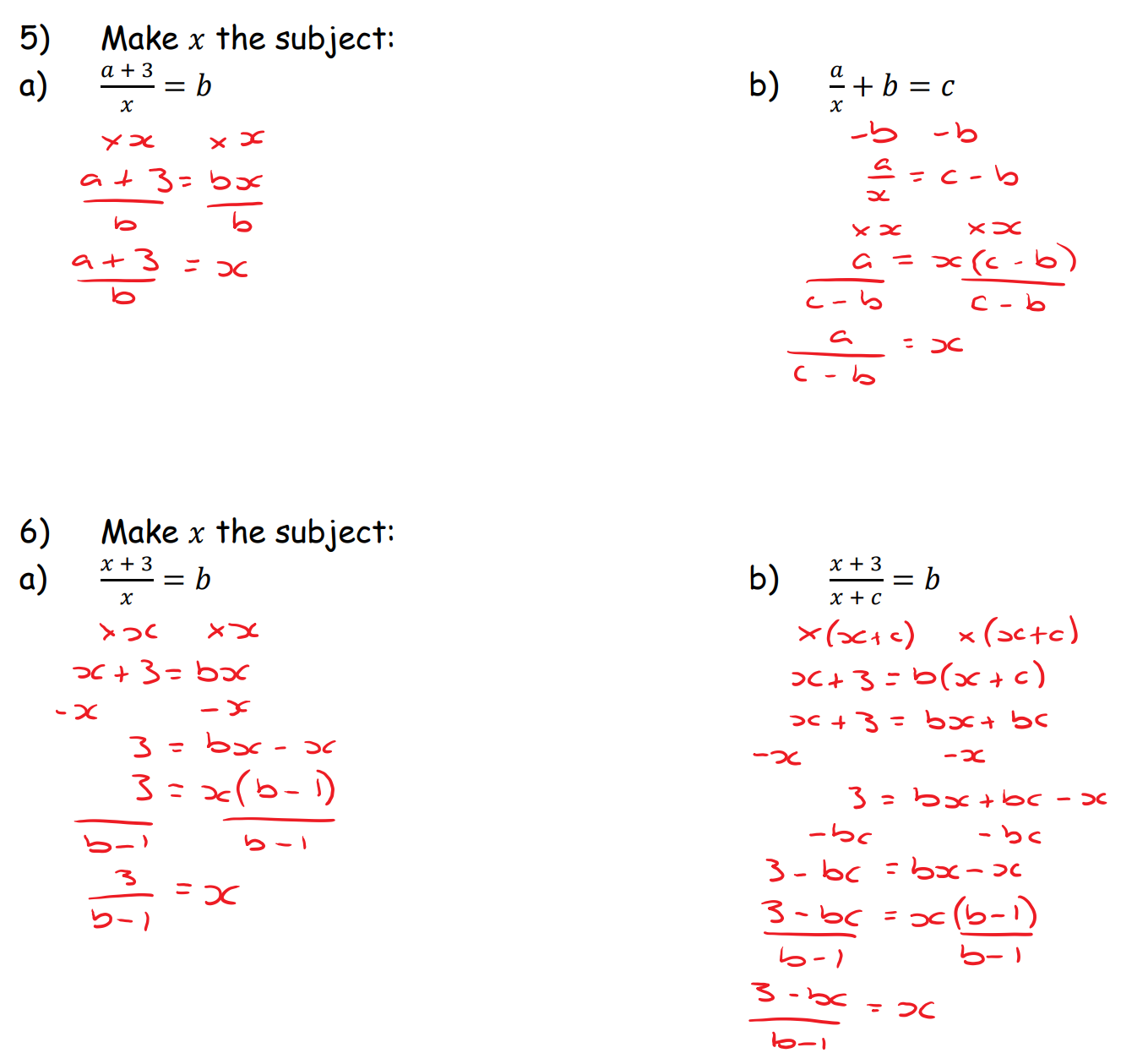 Plenary
Write a formula in your books for your partner to change the subject of.

Swap books and rearrange.